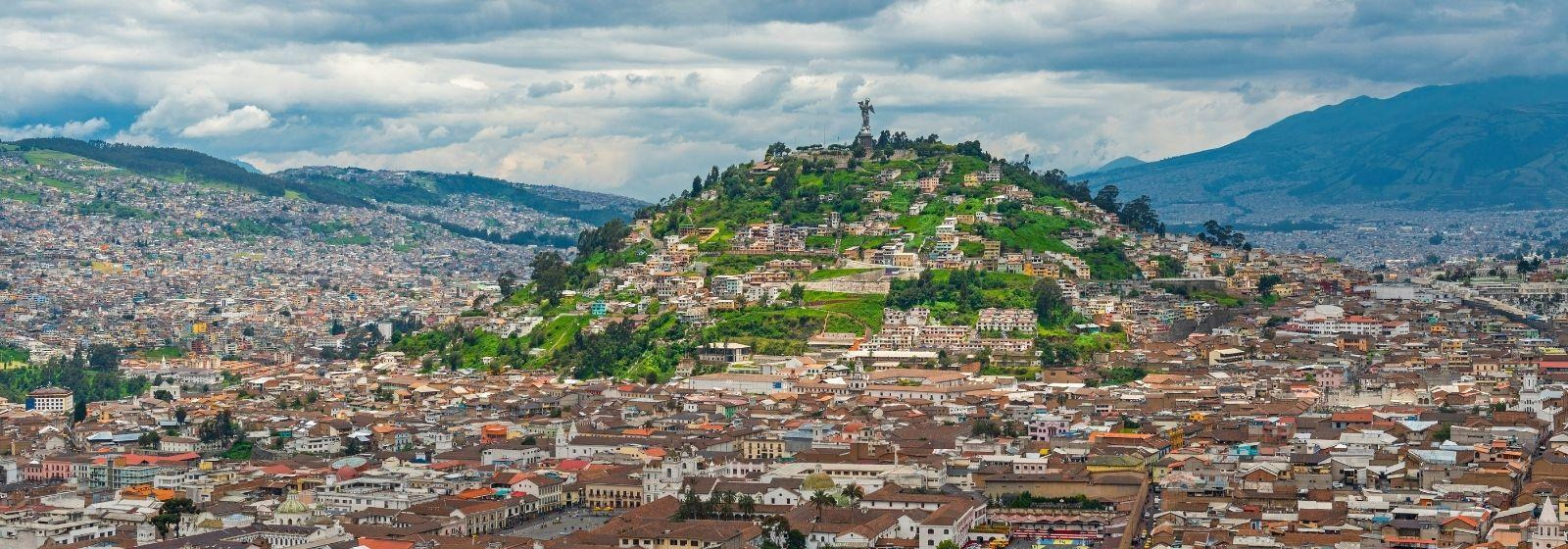 Unidad Especial
Regula Tu Barrio
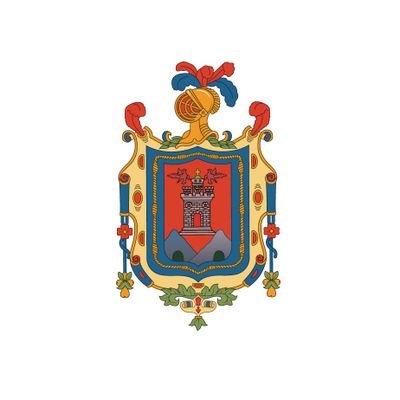 #RegulaTu Barrio
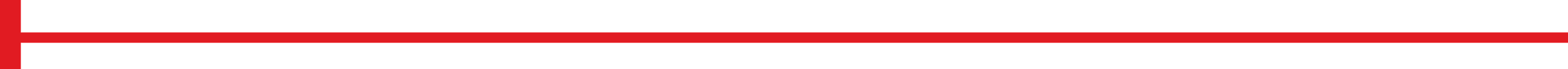 COMPARATIVO LEGAL DE ORDENANZAS

LOTE ATRES-SEIS (A 3-6) “EL BOSQUE” DE LA HACIENDA TAJAMAR
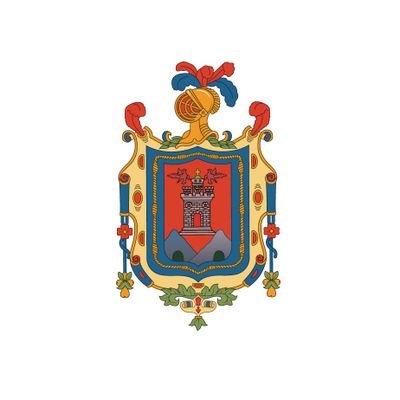 #RegulaTu Barrio
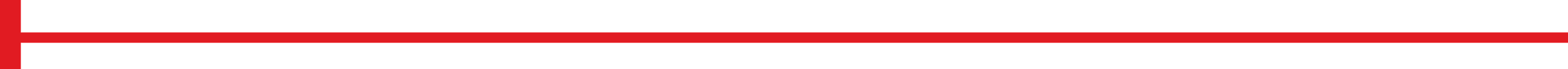 ORDENANZA No. 106-2020-AHC
PROYECTO DE REFORMA
Artículo 1 .- Sustitúyase el artículo 1 de la Ordenanza No. 106-2020-AHC, por el siguiente:
“
“
La presente ordenanza tiene por objeto reconocer y aprobar el fraccionamiento del predio No. 679362, sus vías, identificar y delimitar las áreas verdes, comunales, áreas municipales /afectaciones y mantener su zonificación; sobre la que se encuentra el asentamiento humano de hecho y consolidado de interés social denominado Lote A TRES-SEIS (A3-6), “El Bosque”, de la Hacienda Tajamar, ubicado en la parroquia Calderón.
La presente ordenanza tiene por objeto reconocer y aprobar el fraccionamiento del predio No. 679362. Reformar su delimitación de cabida, así como reconocer sus vías, escalinata, pasajes, identificar y delimitar las áreas verdes, área comunal, áreas de municipales, áreas de afectaciones y cambio de zonificación del lote sobre el que se encuentra el asentamiento humano de hecho y consolidado de interés social denominado Lote A TRES-SEIS (A3-6), “El Bosque”, de la Hacienda Tajamar, ubicado en la parroquia Calderón, a favor del Municipio del Distrito Metropolitano de Quito.
Artículo 1.- Objeto.-
Artículo 1.- Objeto.-
”
”
Reajuste de cabida
Renumeración de lotes 
Pedidos de organizaciones sociales
Sancionada el 03 de Diciembre de 2020
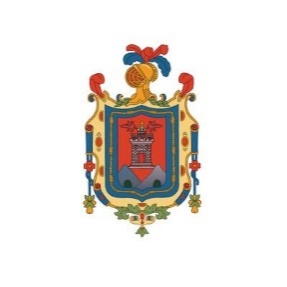 #RegulaTu Barrio
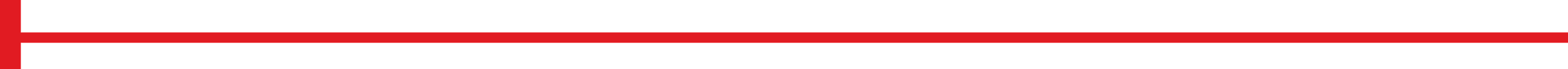 ORDENANZA No. 106-2020-AHC
Se mantiene sin cambios
Artículo 2.- De los planos y documentos habilitantes presentados .-
Se mantiene sin cambios
Artículo 3.- Declaratoria de interés social .-
Sancionada el 03 de Diciembre de 2020
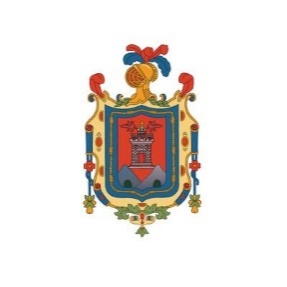 #RegulaTu Barrio
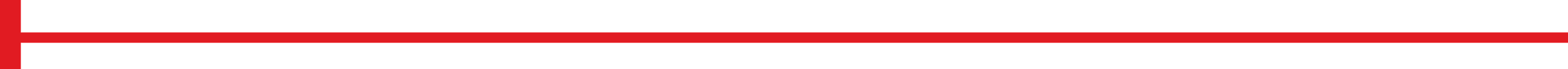 PROYECTO DE REFORMA
Artículo 2.- Sustitúyase el artículo 4 de la Ordenanza No. 106-2020-AHC, por el siguiente: 
Artículo 4.- Especificaciones técnicas.-
El artículo 4 de la ORDENANZA No. 106-2020-AHC ha sido sustituido, por cuanto sus especificaciones técnicas han sido modificadas, como cabida y número de lotes. Lo cual afecta a los valores finales tabulados.
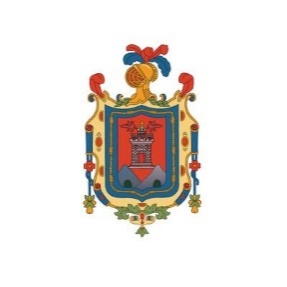 #RegulaTu Barrio
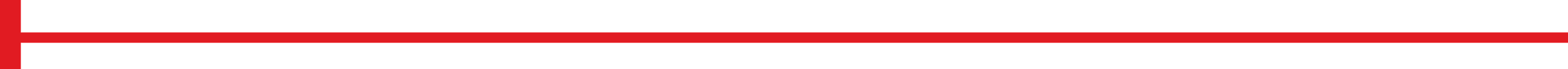 ORDENANZA No. 106-2020-AHC
PROYECTO DE REFORMA
Artículo 3.- Sustitúyase el artículo 5 de la Ordenanza No. 106-2020-AHC, por el siguiente:
Artículo 5.- Lotes con afectación de quebrada rellena.-
”
“
“
“
“
”
Artículo 5.- Lotes con afectación de quebrada rellena.-
Los lotes números (…) se encuentran afectados por Área de Quebrada Rellena
Los lotes números 1 y 22 se encuentran afectados por Área de Talud
Los lotes números (…) se encuentran afectados por Quebrada Rellena
Los lotes números 683, 684, 705, 741, 742, 751, 752 y 753 se encuentran en Borde de Depresión
”
”
Lotes totales afectados: 144
Lotes totales afectados: 186
Artículo 4.- Agréguese los siguientes artículos innumerados después del artículo 5 de la Ordenanza No. 106-2020-AHC
Artículo innumerado.- Lotes en Borde de Depresión.-
Lotes totales afectados: 8
Artículo innumerado.- Lotes afectados por Área de Talud.-
Lotes totales afectados: 2
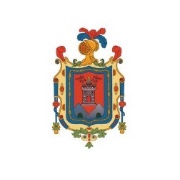 #RegulaTu Barrio
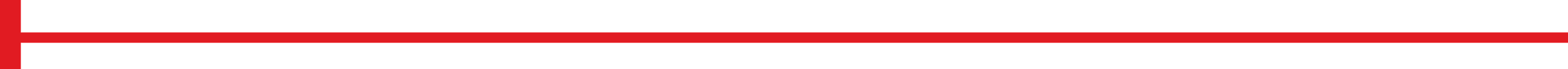 ORDENANZA No. 106-2020-AHC
PROYECTO DE REFORMA
Artículo 5.- Sustitúyase el artículo 6 de la Ordenanza No. 106-2020-AHC, por el siguiente:
Artículo 6.- Lotes Afectados por Quebrada Abierta y Área de Protección de Quebrada Abierta .-
Artículo 6.- Lotes afectados por Área de Protección de Borde Superior de Quebrada y Área de Borde Superior de Quebrada.-
“
“
“
“
Los lotes números: 220 (54,48 m2) y 229 (83,69 m2), al poseer un área mucho menor a la del lote mínimo  e la Zonificación
Los lotes números (…) se encuentran afectados por Área de Protección de Borde Superior de Quebrada; y, el lote 667 se encuentra afectado por Área de Borde Superior de Quebrada.
Los lotes números 282 (área 43.01 m2), 291 (área 83,69 m2), 498 (área 20,21 m2) y 726 (área  99,53 m2) (…) Estos al poseer un área mucho menor al del lote mínimo de la Zonificación y no ajustarse al área promedio de los lotes denominados por excepción solo se los identificarán, mas no podrán ser sujetos de proceso de transferencia de dominio, quedando sujetos a lo establecido en la normativa vigente.
Los lotes números (…) se encuentran afectados por Quebrada Abierta y Área de Protección de Quebrada Abierta.
”
”
”
Lotes totales afectados: 27
Lotes totales afectados: 85
”
ORDENANZA No. 106-2020-AHC
PROYECTO DE REFORMA
Artículo 7.- Lotes que no Cumplen con la Superficie de la Zonificación Respectiva.-
Artículo 6.- Sustitúyase el artículo 7 de la Ordenanza No. 106-2020-AHC, por el siguiente:
Artículo 7.- Lotes que no Cumplen con la Superficie de la Zonificación Respectiva.-
Lotes totales afectados: 2
Lotes totales afectados: 4
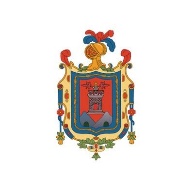 #RegulaTu Barrio
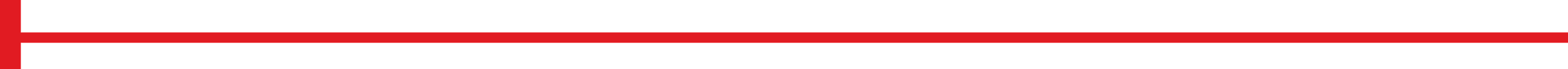 ORDENANZA No. 106-2020-AHC
PROYECTO DE REFORMA
Artículo 7.- Sustitúyase el artículo 8 de la Ordenanza No. 106-2020-AHC, por el siguiente:
Artículo 8.- Lotes Afectados por Red de Alta Tensión.-
“
“
“
“
”
Los lotes números (…) se encuentran afectados por la estructura L/T Pomasqui Transelectric-Cotocollao en 138kv.
Los lotes números (…) no serán susceptibles de regularización
Los lotes número (…) se encuentran en la estructura L/T Pomasqui Transelectric-Cotocollao en 138kv
Los lotes números (…) en tal virtud no serán susceptibles de adjudicación o venta.
”
”
”
Artículo 8.- Lotes en Red de Alta Tensión.-
Lotes totales afectados: 33
Lotes totales afectados: 26
ORDENANZA No. 106-2020-AHC
PROYECTO DE REFORMA
Artículo 8.- Sustitúyase el artículo 9 de la Ordenanza No. 106-2020-AHC, por el siguiente:
Artículo 9.-  Lotes Calificados en Alto Riesgo No Mitigable.-
Artículo 9.- Lotes Calificados en Muy Alto Riesgo No Mitigable.-
Lotes totales afectados: 91
Lotes totales afectados: 63
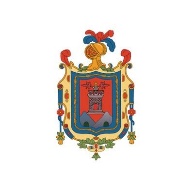 #RegulaTu Barrio
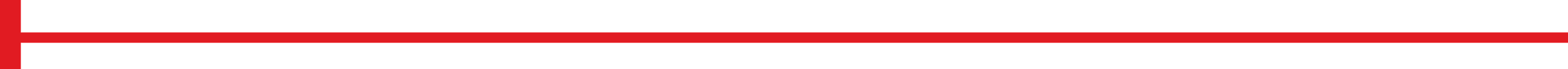 ORDENANZA No. 106-2020-AHC
PROYECTO DE REFORMA
Artículo 9.- Sustitúyase el artículo 10 de la Ordenanza No. 106-2020-AHC, por el siguiente:
Artículo 10.-  Zonificación de los lotes.-
“
“
Los lotes fraccionados mantendrán su zonificación en: D3(D203-80) / A31(PQ); Forma de Ocupación: (D) sobre línea de fábrica / (A) Aislada; Lote Mínimo: 200 m2; Número de Pisos: 3 pisos; COS planta baja 80%; COS total 240%; Uso de Suelo: (RU2) Residencial Urbano 2 / (PE/CPN) Protección Ecológica/Conservación del Patrimonio Natural.
Los lotes fraccionados modificarán su zonificación a: D1 (D202-80); forma de ocupación: (D) sobre línea de fábrica; lote mínimo 200 m2; número de pisos: 2 pisos; COS planta baja 80%, COS total 160%; Uso principal: (RU1) Residencial Urbano 1, (RU2) Residencial Urbano 2; los lotes fraccionados mantendrán su zonificación a: A31(PQ); forma de ocupación: (A) Aislada; lote mínimo 0 m2; número de pisos: 0 pisos; COS planta baja 0%, COS total 0%; Uso principal: (PE/CPN) Protección Ecológica/Conservación del Patrimonio Natural, los lotes fraccionados modificarán su zonificación a: A6(A25002-1.5), forma de ocupación: (A) Aislada; lote mínimo 25000 m2; número de pisos: 2 pisos; COS planta baja 1.5%, COS total 3%; Uso principal: (RU1) Residencial Urbano 1.
Artículo 10.-  Zonificación de los lotes.-
”
”
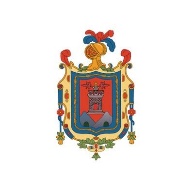 #RegulaTu Barrio
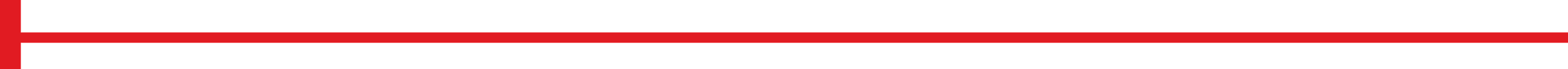 ORDENANZA No. 106-2020-AHC
Se mantiene sin cambios
“
Los lotes fraccionados mantendrán la clasificación
vigente esto es (SU) Suelo Urbano / (SRU) Suelo Rural.
”
Artículo 11.- Clasificación del suelo.-
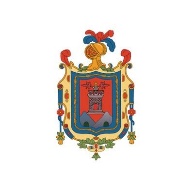 #RegulaTu Barrio
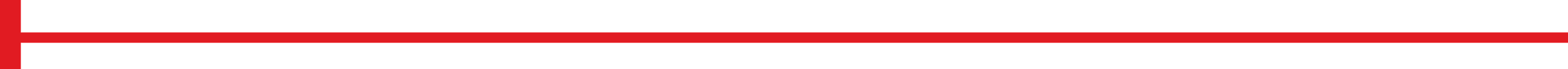 ORDENANZA No. 106-2020-AHC
PROYECTO DE REFORMA
Artículo 10.- Sustitúyase el artículo 12 de la Ordenanza No. 106-2020-AHC, por el siguiente:
Artículo 12.-  Identificación y Delimitación de las Áreas Verdes y Comunal.-
Artículo 12.-  Identificación y Delimitación de las Áreas Verdes y  Área Comunal.-
“
“
“
“
En el asentamiento humano de hecho y consolidado de interés social denominado Lote ATRES-SEIS A3-6), “El Bosque”, de la Hacienda Tajamar, ubicado en la parroquia Calderón y de conformidad al plano habilitante de la presente ordenanza se han identificado y delimitado como áreas verdes y Comunal, un área total de 22.051,85 m2
En el asentamiento humano de hecho y consolidado de interés social denominado Lote ATRES-SEIS (A3-6), “El Bosque”, de la Hacienda Tajamar, ubicado en la parroquia Calderón y de conformidad al plano habilitante de la presente ordenanza se han identificado y delimitado como Áreas Municipales / Quebradas Rellenas en Áreas Verdes, un área total de 11.391,57
El asentamiento humano de hecho y consolidado de interés social denominado Lote ATRES-SEIS (A3-6), “El Bosque”, de la Hacienda Tajamar, ubicado en la parroquia Calderón, de conformidad al plano habilitante de la presente ordenanza se han identificado y delimitado como áreas verdes y comunal, un área total de 20.484,95 m2
En el asentamiento humano de hecho y consolidado de interés social denominado Lote ATRES-SEIS (A3-6), “El Bosque”, de la Hacienda Tajamar, ubicado en la parroquia Calderón, de conformidad al plano habilitante de la presente ordenanza se han identificado y delimitado como Quebradas Rellenas (Áreas Municipales), un área total de 12.649,09 m2
”
”
”
”
ORDENANZA No. 106-2020-AHC
PROYECTO DE REFORMA
Artículo 11.- Sustitúyase el artículo 13 de la Ordenanza No. 106-2020-AHC, por el siguiente:
Artículo 13.-  Identificación y Delimitación de las Áreas Municipales / Quebradas Rellenas en Áreas Verdes.-
Artículo 13.-  Identificación y Delimitación de Quebradas Rellenas (Áreas Municipales).-
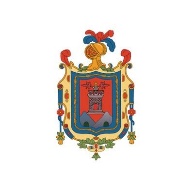 #RegulaTu Barrio
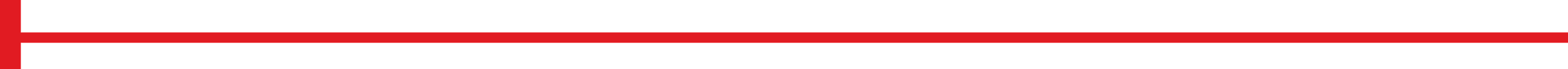 ORDENANZA No. 106-2020-AHC
PROYECTO DE REFORMA
Artículo 12.- Sustitúyase el artículo 14 de la Ordenanza No. 106-2020-AHC, por el siguiente:
“
Artículo 14.- Identificación y Delimitación de las Áreas de Quebradas Abiertas.-
Artículo 14.- Identificación y Delimitación de las Áreas de Quebradas Abiertas (Áreas Municipales).-
“
En el asentamiento humano de hecho y consolidado de interés social denominado Lote ATRES-SEIS (A3-6), “El Bosque”, de la Hacienda Tajamar, ubicado en la parroquia Calderón y de conformidad al plano habilitante de la presente ordenanza se han identificado y delimitado como Áreas de Quebradas Abiertas, un área total de 20.882,28 m2
En el asentamiento humano de hecho y consolidado de interés social denominado Lote ATRES-SEIS (A3-6), “El Bosque”, de la Hacienda Tajamar, ubicado en la parroquia Calderón, de conformidad al plano habilitante de la presente ordenanza se han identificado y delimitado como Áreas de Quebrada Abierta, un área total de  41.320,34 m2
”
”
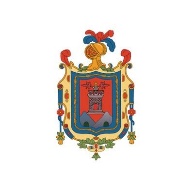 #RegulaTu Barrio
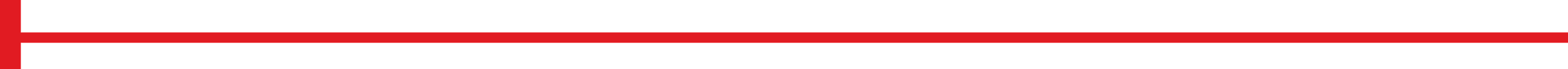 ORDENANZA No. 106-2020-AHC
Artículo 13.- Elimínese el artículo 15 de la Ordenanza No. 106-2020-AHC
Artículo 15.- Identificación y Delimitación de las Áreas de Protección de BSQ (Municipal).-
Mediante criterio técnico se consolido estas áreas dentro de las Áreas de Quebradas Abiertas y Áreas Municipales, especificadas en el artículo 12.
Artículo 14.- Elimínese el artículo 16 de la Ordenanza No. 106-2020-AHC
Artículo 16.- Identificación y Delimitación de las Áreas de Protección de Red de Alta Tensión en Áreas Verdes (Municipal).-
Mediante criterio técnico se consolido estas áreas dentro de las Áreas de Quebradas Abiertas y Áreas Municipales, especificadas en el artículo 12.
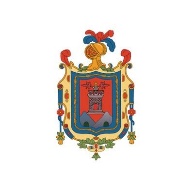 #RegulaTu Barrio
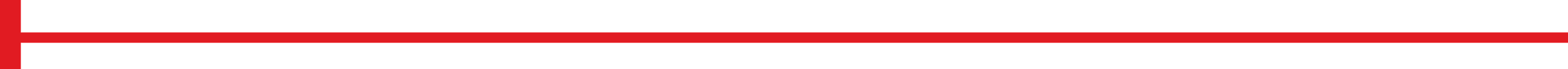 “
“
Por tratarse de un asentamiento de hecho y consolidado de interés social, se aprueban por excepción esto es, con áreas inferiores a las mínimas establecidas en la zonificación vigente, los lotes
Por tratarse de un asentamiento humano de hecho y consolidado de interés social, se aprueban por excepción, esto es, con áreas inferiores a las mínimas establecidas en la zonificación vigente, los lotes:
”
”
ORDENANZA No. 106-2020-AHC
PROYECTO DE REFORMA
Artículo 15.- Sustitúyase el artículo 17 de la Ordenanza No. 106-2020-AHC, por el siguiente:
Artículo 17.- Lotes por excepción.-
Artículo 17.- Lotes por excepción.-
Lotes totales: 431
Lotes totales: 542
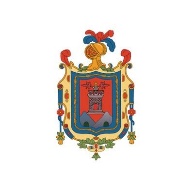 #RegulaTu Barrio
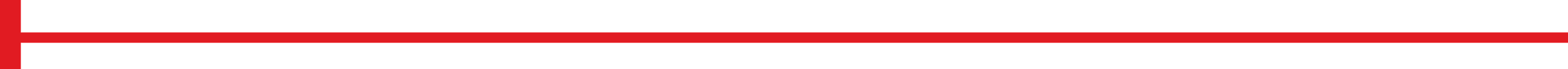 ORDENANZA No. 106-2020-AHC
PROYECTO DE REFORMA
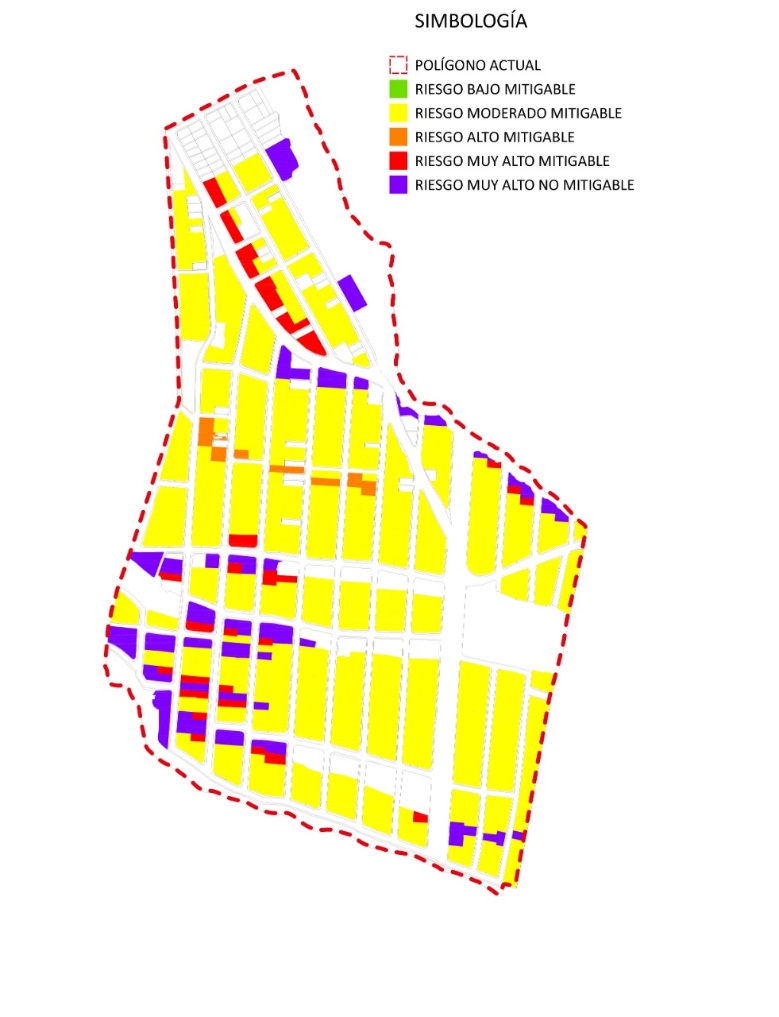 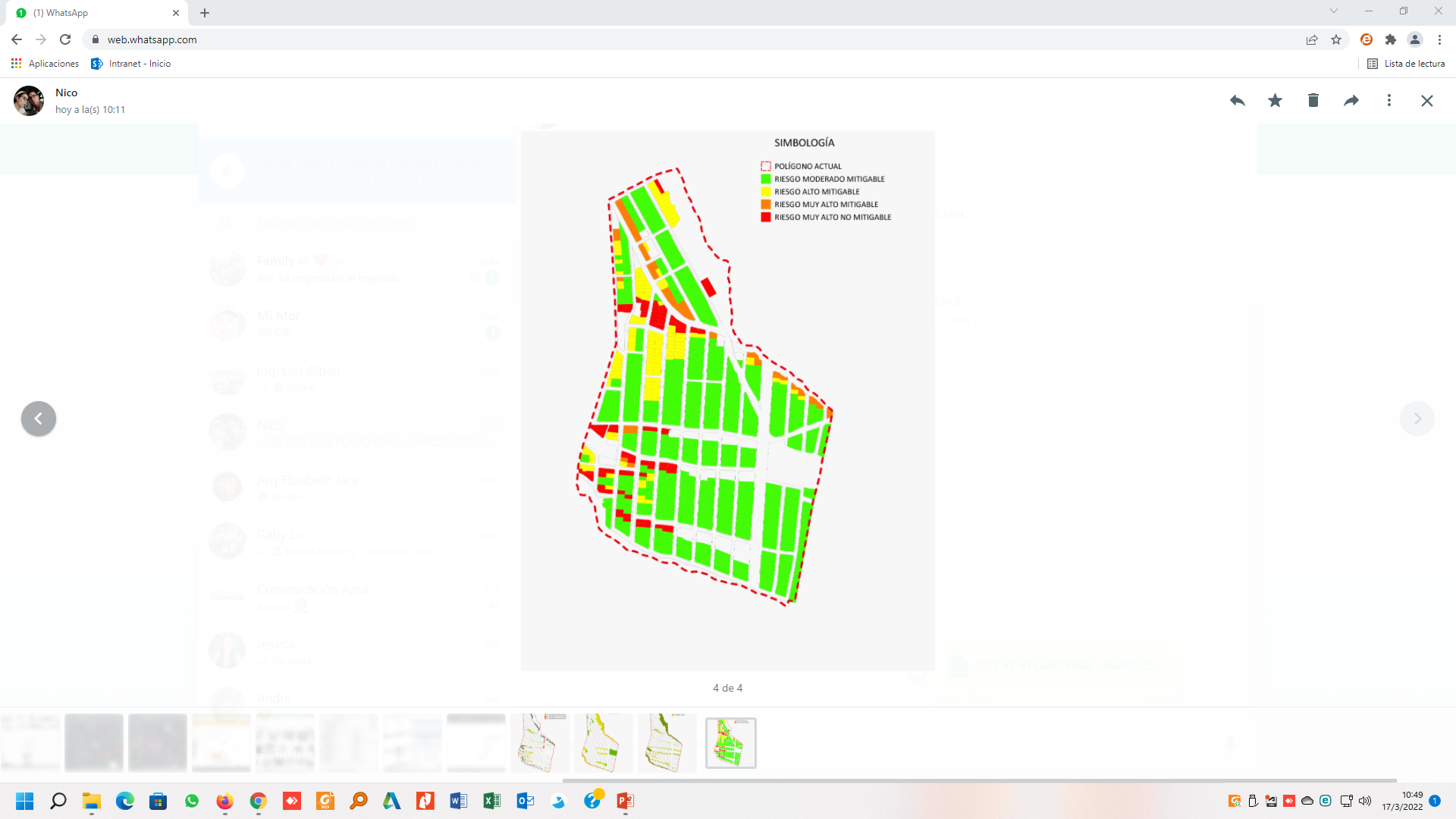 Artículo 18.- Calificación de Riesgos.-
Artículo 16.- Sustitúyase el artículo 18 de la Ordenanza No. 106-2020-AHC, por el siguiente: 
Artículo 18.- Calificación de Riesgos.-
“
“
El asentamiento humano de hecho y consolidado de interés social denominado Lote A TRES-SEIS (A3-6), “El Bosque”, de la Hacienda Tajamar, deberá cumplir y acatar las recomendaciones que se encuentran determinadas en el Informe Técnico IT-ECR-099-AT-DMGR-2020, del 17 de agosto de 2020, emitido por el Director Metropolitano de Gestión de Riesgos (…) con la finalidad de tener una mejor comprensión de la distribución espacial de los lotes (1007), así como de su visualización en la cartografía la Dirección Metropolitana de Gestión de Riesgos ha divido al AHHC en seis (6) bloques, indicando que se seguirá la siguiente nomenclatura:
El asentamiento humano de hecho y consolidado de interés social denominado Lote A TRES-SEIS (A3-6), “El Bosque”, de la Hacienda Tajamar, deberá cumplir y acatar las recomendaciones que se encuentran determinadas en el Informe Técnico No. I-0003-EAH-AT-DMGR-2022, de 09 de marzo de 2022, emitido por el Director Metropolitano de Gestión de Riesgo (…) con la finalidad de tener una mejor comprensión de la distribución espacial de los lotes (1078), se muestra la siguiente nomenclatura:
Se muestra a continuación una representación de la calificación:
”
”
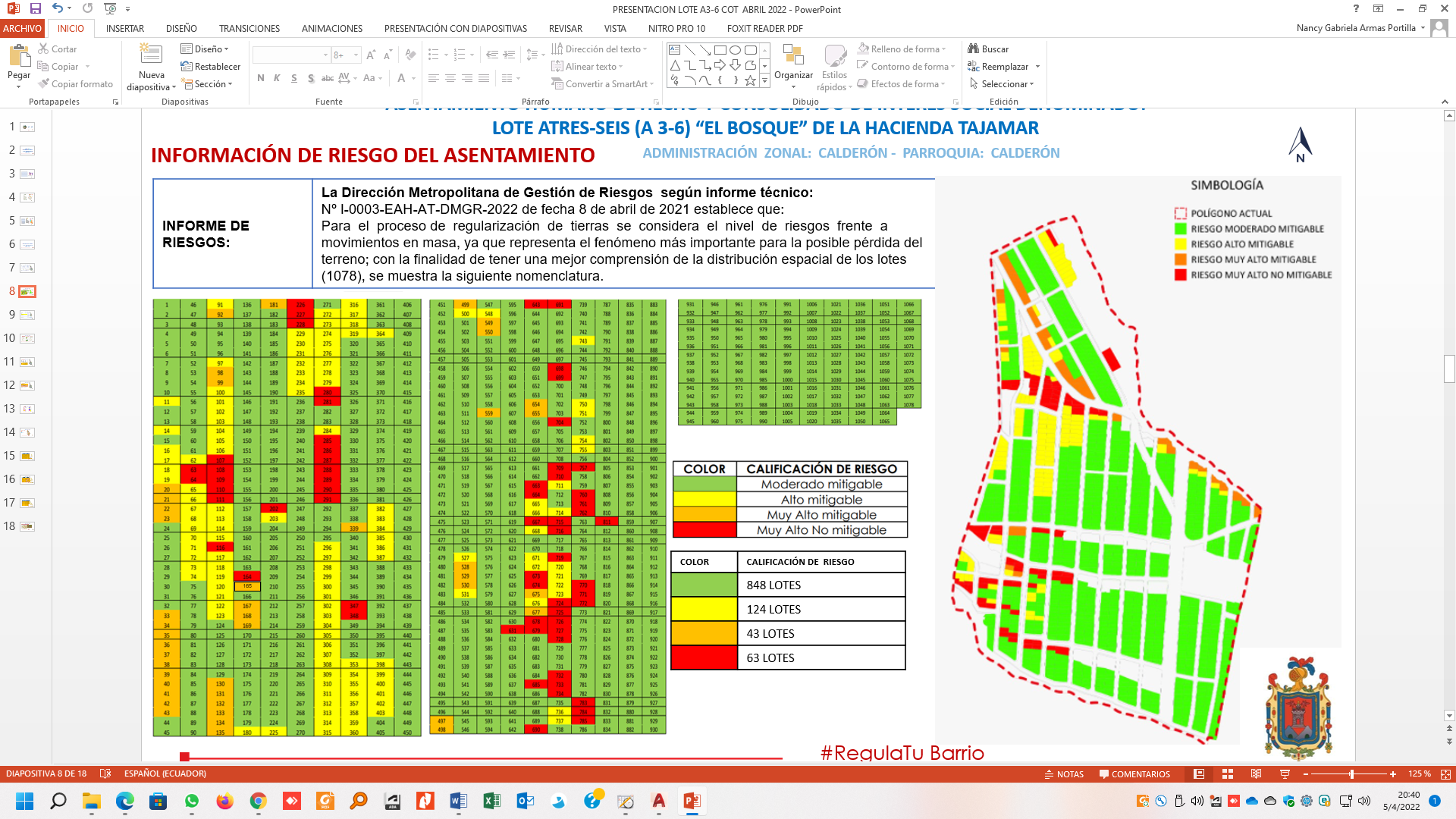 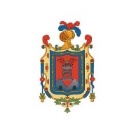 #RegulaTu Barrio
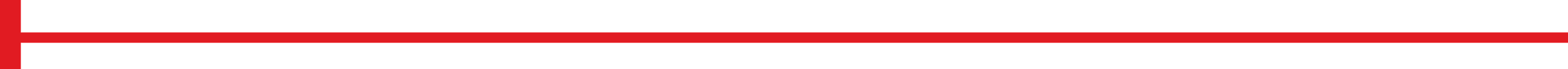 ORDENANZA No. 106-2020-AHC
PROYECTO DE REFORMA
Artículo 17.- Sustitúyase el artículo 19 de la Ordenanza No. 106-2020-AHC, por el siguiente:
“
Artículo 19.-  De las vías y pasajes.-
Artículo 19.-  De las vías, pasajes y escalinata.-
“
En el asentamiento humano de hecho y consolidado de interés social denominado Lote ATRES-SEIS (A3-6), “El Bosque”, de la Hacienda Tajamar, ubicado en la parroquia Calderón, contempla un sistema vial de uso público, debido a que éste es un asentamiento humano de hecho y consolidado de interés social de 25 años de ocupación, con 69,41%, de consolidación de viviendas y se encuentra ejecutando obras de infraestructura, razón por la cual los anchos viales se sujetarán al plano adjunto a la presente Ordenanza. Se regularizan las vías con los siguientes anchos:
En el asentamiento humano de hecho y consolidado de interés social denominado Lote ATRES-SEIS (A3-6), “El Bosque”, de la Hacienda Tajamar, ubicado en la parroquia Calderón, contempla un sistema vial de uso público, debido a que éste es un asentamiento humano de hecho y consolidado de interés social de 26 años de ocupación, con 68,65%  de consolidación de viviendas y se encuentra ejecutando obras de infraestructura, razón por la cual los anchos viales se sujetarán al plano adjunto a la presente Ordenanza. Se regularizan las vías, pasajes y escalinata con los siguientes anchos:
”
”
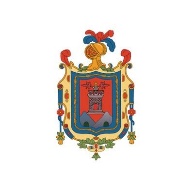 #RegulaTu Barrio
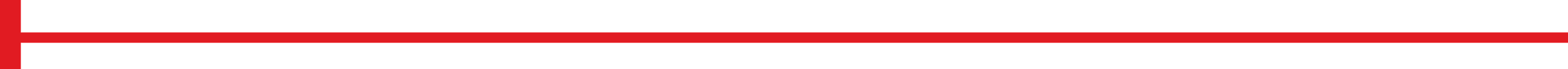 ORDENANZA No. 106-2020-AHC
PROYECTO DE REFORMA
Artículo 18.- Sustitúyase el artículo 20 de la Ordenanza No. 106-2020-AHC, por el siguiente:
“
“
Artículo 20.-  De las obras a ejecutarse.-
Las obras civiles y de infraestructura a ejecutarse en el asentamiento humano de hecho y consolidado de interés social, son las siguientes:
Las obras civiles y de infraestructura a ejecutarse en el asentamiento humano de hecho y consolidado de interés social denominado Lote ATRES-SEIS (A3-6), “El Bosque”, de la Hacienda Tajamar, ubicado en la parroquia Calderón, son las siguientes:
Artículo 20.-  De las obras a ejecutarse.-
”
”
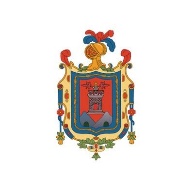 #RegulaTu Barrio
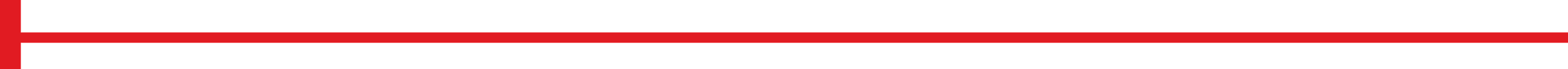 ORDENANZA No. 106-2020-AHC
PROYECTO DE REFORMA
Artículo 19.- Sustitúyase el artículo 21 de la Ordenanza No. 106-2020-AHC, por el siguiente:
Artículo 21.-  Del plazo de ejecución de las obras.-
“
“
Artículo 21.-  De la ejecución de obras.-
Una vez que se ejecuten los trámites legales pertinentes y que los lotes de terreno sean transferidos a favor de los beneficiarios del proceso integral de regularización, las organizaciones sociales asentadas en el predio se obligan a ejecutar la totalidad de las obras civiles y de infraestructura en el plazo de hasta cinco (5) años, de conformidad al cronograma de obras constante en el plano del inmueble donde se ubica el asentamiento humano de hecho y consolidado de interés social, y aprobado por la mesa institucional, plazo que se contará a partir de la fecha de inscripción de la presente ordenanza en el Registro de la Propiedad. Las obras civiles y de infraestructura podrán ser ejecutadas, mediante gestión individual o concurrente bajo las siguientes modalidades: gestión municipal o pública, gestión directa o cogestión de conformidad a lo establecido en el artículo IV.7.72 del Código Municipal para el Distrito de Quito. El valor por contribución especial a mejoras se aplicará conforme la modalidad ejecutada.
El Municipio del Distrito Metropolitano de Quito a través de sus empresas públicas correspondientes y la Administración Zonal de Calderón ejecutará las obras descritas en la presente Ordenanza en un plazo de hasta cinco años, plazo que se contará a partir de la fecha de inscripción de la presente ordenanza en el Registro de la Propiedad del Distrito Metropolitano de Quito.
Las obras civiles podrán ser ejecutadas, mediante gestión individual o concurrente bajo las siguientes modalidades: gestión municipal o pública, gestión directa o cogestión de conformidad a lo establecido en el artículo 3722 del Código Municipal para el Distrito de Quito. El valor por contribución especial a mejoras se aplicará conforme la modalidad ejecutada.
El valor de estas obras, según corresponda, será cobrado a los beneficiarios como contribución especial de mejoras de acuerdo a la normativa vigente.
”
”
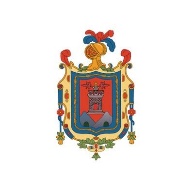 #RegulaTu Barrio
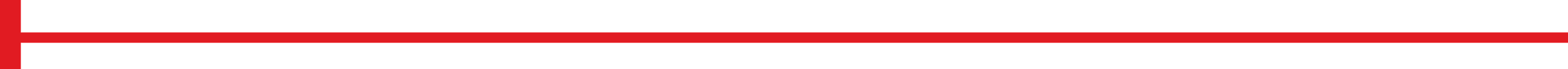 ORDENANZA No. 106-2020-AHC
PROYECTO DE REFORMA
Artículo 22.-  Del control de ejecución de las obras.-
Artículo 20.- Sustitúyase el artículo 22 de la Ordenanza No. 106-2020-AHC, por el siguiente:
“
“
La Administración Zonal Calderón realizará de oficio, el seguimiento en la ejecución y avance de las obras civiles y de infraestructura hasta la terminación de las mismas, para lo cual se emitirá un informe técnico tanto del departamento de fiscalización como del departamento de obras públicas cada semestre. Su informe favorable conforme a la normativa vigente, expedido por la Administración Zonal Calderón, será indispensable para cancelar la hipoteca.
La Administración Zonal Calderón realizará de oficio, el seguimiento en la ejecución y avance de las obras civiles y de infraestructura hasta la terminación de las mismas, para lo cual se emitirá un informe técnico tanto del departamento de fiscalización como del departamento de obras públicas cada semestre.
Artículo 22.-  Del control de ejecución de las obras.-
”
”
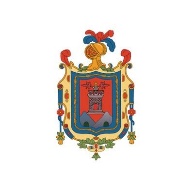 #RegulaTu Barrio
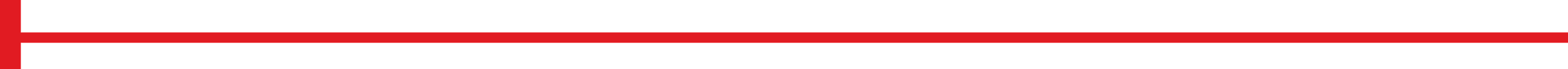 ORDENANZA No. 106-2020-AHC
Artículo 21.- Elimínese el artículo 23 de la Ordenanza No. 106-2020-AHC
Artículo 23.-  De la multa por retraso en ejecución de obras.-
Artículo 22 .- Elimínese el artículo 24 de la Ordenanza No. 106-2020-AHC
Artículo 24 .- De la garantía de ejecución de las obras.-
“
Al no haberse perfeccionado la transferencia de dominio se deja sin efecto la primera, especial y preferente hipoteca a favor del Municipio del Distrito Metropolitano de Quito.
”
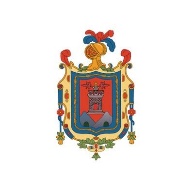 #RegulaTu Barrio
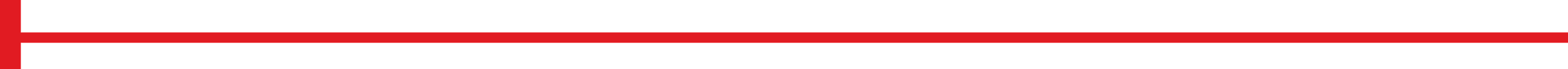 ORDENANZA No. 106-2020-AHC
PROYECTO DE REFORMA
Artículo 25.-  De la Protocolización e inscripción de la Ordenanza.-
Artículo 23.- Agréguese como último inciso al artículo 25 de la Ordenanza No. 106-2020-AHC, lo siguiente:
“
“
El Municipio del Distrito Metropolitano de Quito en su calidad de propietario del predio del asentamiento humano de hecho y consolidado de interés social denominado Lote ATRES-SEIS (A3-6), “El Bosque”, de la Hacienda Tajamar, ubicado en la parroquia Calderón, a través de la entidad competente, deberá protocolizar la presente Ordenanza ante Notario Público e inscribirla en el Registro de la Propiedad del Distrito Metropolitano de Quito, con todos sus documentos habilitantes. En caso de no legalizar la presente ordenanza, ésta caducará en el plazo de tres (03) años de conformidad con lo dispuesto en el artículo IV.7.64 de la Ordenanza No. 001 de 29 de marzo de 2019.
El Municipio del Distrito Metropolitano de Quito en su calidad de propietario del predio del asentamiento humano de hecho y consolidado de interés social denominado Lote ATRES-SEIS (A3-6), “El Bosque”, de la Hacienda Tajamar, ubicado en la parroquia Calderón, a través de la entidad competente, deberá protocolizar la presente Ordenanza ante Notario Público e inscribirla en el Registro de la Propiedad del Distrito Metropolitano de Quito, con todos sus documentos habilitantes. En caso de no legalizar la presente ordenanza, ésta caducará en el plazo de tres (03) años de conformidad con lo dispuesto en el artículo 3714 Código Municipal para el Distrito Metropolitano de Quito.
“
La inscripción de la presente ordenanza en el Registro de la Propiedad servirá como título de dominio para efectos de la transferencia de áreas verdes y área comunal a favor del Municipio.
Artículo 25.-  De la Protocolización e inscripción de la Ordenanza.-
”
”
Artículo 24.- Agréguese el siguiente artículo innumerado después del artículo 25 de la Ordenanza No. 106-2020-AHC:
”
Artículo innumerado.-
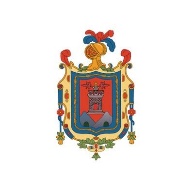 #RegulaTu Barrio
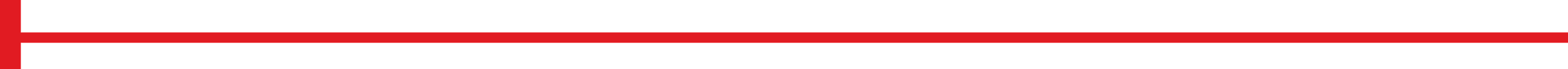 ORDENANZA No. 106-2020-AHC
Se mantiene sin cambios
“
La futura transferencia de dominio de los lotes individualizados producto del presente fraccionamiento se la podría realizar a través de la venta directa, para lo cual una vez aprobada la presente ordenanza se remitirá a la Comisión de Propiedad y Espacio Público, para continuar
con el trámite de su competencia.
Artículo 26.-  De la transferencia de los lotes producto del presente fraccionamiento.-
”
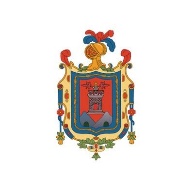 #RegulaTu Barrio
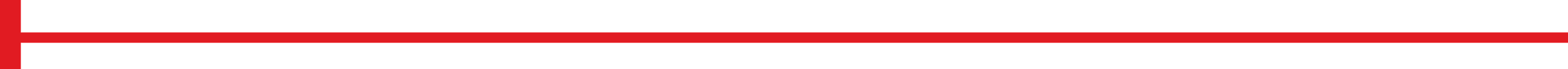 ORDENANZA No. 106-2020-AHC
PROYECTO DE REFORMA
“
Artículo 25.- Sustitúyase el artículo 27 de la Ordenanza No. 106-2020-AHC, por el siguiente:
“
Artículo 27.-  Valoración de los lotes de terreno para venta directa.-
La valoración de los lotes de terreno en caso de realizarse a través de venta directa, se efectuará sin tomar en cuenta las variaciones derivadas del uso actual del bien o su plusvalía, conforme lo estipula el artículo 3675 del Código Municipal para el Distrito Metropolitano de Quito.
El Municipio del Distrito Metropolitano de Quito a través de sus empresas públicas correspondientes y la Administración Zonal de Calderón, en el caso de que no se ejecuten las obras dentro del plazo señalado, podrá ampliar el plazo de ejecución de obras, por un plazo máximo de 2 años.
“
“
Para la valoración de los lotes de terreno para efectos de transferencia de dominio se efectuará sin tomar en cuenta las variaciones derivadas del uso actual del bien o su plusvalía conforme, lo estipula el numeral 6)
del artículo 596 del COOTAD.
Las solicitudes de ampliación de plazo para ejecución de obras civiles y de infraestructura, presentación del cronograma de mitigación de riesgos; y, las ejecuciones de obras de mitigación de riesgos serán resueltas por la Administración Zonal correspondiente.
Artículo 27.-  Valoración de los lotes de terreno para la transferencia de dominio.-
”
”
”
”
Artículo 26.- Sustitúyase el artículo 28 de la Ordenanza No. 106-2020-AHC, por el siguiente:
Artículo 28.-  Solicitudes de ampliación de plazo.-
Artículo 28.-  Ampliación de plazo.-
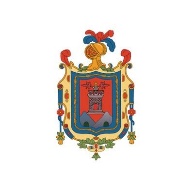 #RegulaTu Barrio
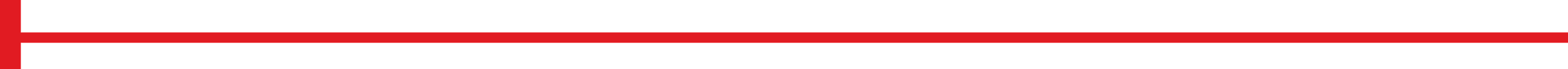 DISPOSICIONES GENERALES
”
“
“
”
Primera .-  Todos los anexos adjuntos al proyecto de reforma de ordenanza son documentos habilitantes de esta Ordenanza.
Segunda .-  Sustitúyase la Disposición General Segunda de la Ordenanza No. 106-2020-AHC, sancionada el 03 de diciembre de 2020 por la siguiente:
Segunda .- De acuerdo al informe de la Dirección Metropolitana de Gestión de Riesgos No. I-0003-EAH-AT-DMGR-2022, del 09 de marzo de 2022, el asentamiento deberá cumplir las siguientes disposiciones:

Se dispone que los lotes calificados como de Alto Riesgo No Mitigable (lotes 63, 64, 107, 108, 109, 110, 111, 116, 164, 202, 226, 227, 228, 280, 281, 285, 286, 287, 288, 289, 290, 291, 347, 348, 631, 643, 663, 664, 667, 673, 674, 678, 679, 685, 690, 691, 698, 699, 704, 709, 710, 715, 716, 719, 724, 725, 726, 727, 728, 732, 733, 734, 757, 760, 770, 771, 772, 783, 784, 785, 811) se destinen a áreas de protección al encontrarse ubicados sobre bordes de quebrada, quebradas rellenas o zonas de relleno anti técnico.
Se dispone que los lotes calificados como riesgo Muy Alto Mitigable (167, 168, 169, 181, 497, 498, 499, 528, 529, 530, 549, 550, 559, 654, 655, 675 y 677), los mismos que tiene esa calificación por encontrarse colindantes con quebradas (abiertas o rellenas) que presentan rasgos de inestabilidad, mantengan el retiro de borde de quebrada según lo determina la normativa metropolitana vigente.
Se dispone que los lotes 20, 21, 22, 23, 33, 34, 35, 36, 37, 38, 39, 40, 41, 42, 43, 92, 98, 130, 131, 132, 133, 134, 135 y 339, calificados como de muy alto riesgo mitigable implementen las obras de protección de los cortes existentes en los mismos.
Se dispone que los lotes calificados como riesgo Alto Mitigable (203, 225, 665, 666, 668, 671, 672, 676, 711, 714, 720, 721, 722, 723, 736, 737, 743, 750, 751, 754 y 755), los mismos que tiene esa calificación por encontrarse colindantes con quebradas (abiertas o rellenas) que presentan rasgos de inestabilidad, mantengan el retiro de borde de quebrada según lo determina la normativa metropolitana vigente
Se dispone que los lotes 11, 14, 16, 17, 18, 19, 91, 117, 118, 119, 120, 121, 122, 123, 272, 273, 274, 275, 276, 277, 278, 279, 296, 297, 298, 299, 311, 312, 313, 314, 315, 36, 317, 318, 319, 353, 354, 355, 356, 357, 358, 359, 360, 364, 398, 399, 400, 401, 402, 403, calificados como de alto riesgo mitigable implementen las obras de protección de los cortes existentes en los mismos.
Se dispone que lotes 97, 229, 230, 231, 232, 233, 234, 235, 300, 301, 302, 303, 304, 305, 306, 307, 308, 309, 310, 382, 383, 384, 385, 386, y 387, presentan una calificación de alto mitigable debido a que se encuentran colindantes con lotes que han realizado desbanques y al no estar protegidos estos cortes, generan condiciones de riesgo para los lotes enumerados.
Se dispone que los propietarios de los lotes de “Lote A 3-6 "El Bosque" de la Hacienda Tajamar” no realicen excavaciones en el terreno (desbanques de tierra) hasta que culmine el proceso de regularización y se establezca su normativa de edificabilidad específica.
Se dispone que los propietarios y/o posesionarios del AHHC, no construyan más viviendas en el macrolote evaluado, ni aumenten pisos/ plantas sobre las edificaciones existentes, hasta que el proceso de regularización del asentamiento culmine y se determine su normativa de edificabilidad específica que deberá constar en sus respectivos Informes de Regulación Metropolitana (IRM), previa emisión de la licencia de construcción de la autoridad competente que es la Secretaría de Territorio, Hábitat y Vivienda (STHV).

.
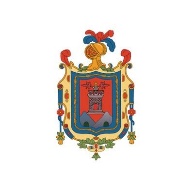 #RegulaTu Barrio
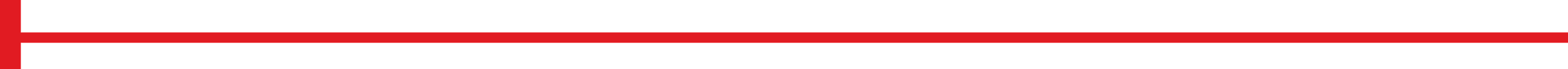 DISPOSICIONES GENERALES
“
“
“
Cuarta .-  Sustitúyase la disposición general cuarta de la Ordenanza No. 106-2020-AHC, sancionada el 03 de diciembre de 2020 por la siguiente:
Cuarta .- Una vez aprobada la presente ordenanza no se tramitará el proceso de venta directa de aquellos lotes que cuenten con sentencia de autoridad judicial competente debidamente ejecutoriada que defina al legítimo posesionario. En cuyo caso, se procederá con la transferencia de dominio a los beneficiarios reconocidos en dichas sentencias.
Tercera .-  Elimínese la Disposición General Tercera de la Ordenanza No. 106-2020-AHC, sancionada el 03 de diciembre de 2020.
Quinta .-  De acuerdo con el oficio No. EPMAPS-GT-0122-2021, de 12 de febrero de 2021, emitido por el Gerente Técnico de Infraestructura, Empresa Pública Metropolitana de Agua Potable y Saneamiento, que  contiene el oficio No. EPMAPS-GT-2021-0111, de 10 de febrero de 2021, se dispone a la Empresa Pública Metropolitana de Agua Potable y Saneamiento EPMAPS proceda a realizar los estudios y diseños para la dotación de agua potable en el asentamiento humano de hecho y consolidado de interés social denominado Lote ATRES-SEIS (A3-6), “El Bosque”, de la Hacienda Tajamar, incluyendo la instalación de hidrantes, que se cumpla con lo señalado en menor tiempo posible, considerando el cronograma de obras por parte de la EPMAPS..
”
”
”
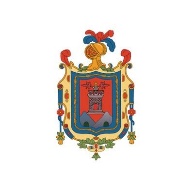 #RegulaTu Barrio
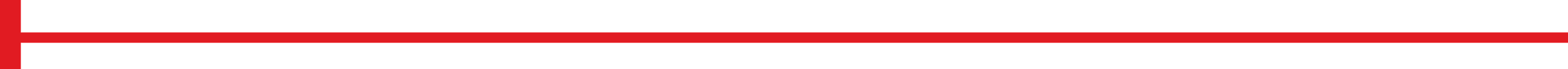 DISPOSICIONES TRANSITORIAS
“
Primera .- Disponer a la Dirección Metropolitana de Gestión de Bienes Inmuebles, que una vez inscrita la presente ordenanza metropolitana en el Registro de la Propiedad del Distrito Metropolitano de Quito, se notifique con una copia simple a las siguientes dependencias municipales: Dirección Metropolitana de Catastros, Administración Zonal de Calderón, Dirección Metropolitana Financiera, Procuraduría Metropolitana, Agencia Metropolitana de Control; y, a la Unidad Especial “Regula tu Barrio”.
”
“
“
“
Segunda .- Disponer a la Secretaría General de Seguridad y Gobernabilidad, Administración Zonal Calderón y demás entidades municipales que en ejercicio de sus atribuciones y en base a los insumos establecidos en la presente ordenanza emitan los informes correspondientes para la identificación de posibles beneficiarios del plan de relocalización, a favor de los moradores del asentamiento humano de hecho y consolidado de interés social denominado Lote A Tres-Seis (A3-6), “El Bosque” de la Hacienda Tajamar, que se encuentran asentados en lotes con la calificación de Riesgo Muy Alto No Mitigable,  según lo determinado en la presente ordenanza metropolitana y el plano aprobado, en un plazo de 60 días.
Tercera .- Disponer a la Empresa Pública Metropolitana de Hábitat y Vivienda, determine las opciones habitacionales para la comercialización en los proyectos habitacionales municipales, para los lotes que no serán objeto de transferencia, en un plazo de 30 días.
Cuarta .- Una vez inscrita la presente Ordenanza, dispóngase a la Dirección Metropolitana de Gestión de Bienes Inmuebles, Administración Zonal Calderón, Procuraduría Metropolitana y Agencia Metropolitana de Control, que, en coordinación con las demás entidades de control, en el ámbito de sus competencias, realicen las acciones pertinentes para la recuperación de las áreas identificadas en el plano como “áreas verdes” y “áreas municipales”, a fin de precautelar el bien público. Una vez recuperadas las referidas áreas. En el plazo de 60 días la Empresa Publica Metropolitana de Movilidad y Obras Publicas intervendrá con un plan integral recreacional para la rehabilitación de las mismas.
”
”
”
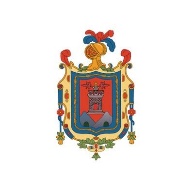 #RegulaTu Barrio
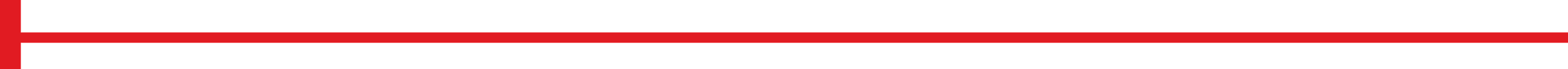 DISPOSICIONES TRANSITORIAS
“
Disposición final .- Esta ordenanza entrará en vigencia a partir de la fecha de su sanción, sin perjuicio de su publicación en la página web institucional de la Municipalidad.

La Unidad Especial “Regula Tu Barrio” deberá comunicar a la comunidad del AHHYC de interés social denominado Lote A Tres-Seis (A 3-6) “El Bosque” de la hacienda Tajamar, ubicado en la parroquia Calderón, (antes Pomasqui), lo descrito en el informe, especialmente referente a la calificación del riesgo ante las diferentes amenazas analizadas y las respectivas recomendaciones técnicas, socializando la importancia de su cumplimiento en reducción del riesgo y seguridad ciudadana.
”
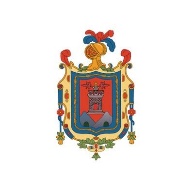 #RegulaTu Barrio
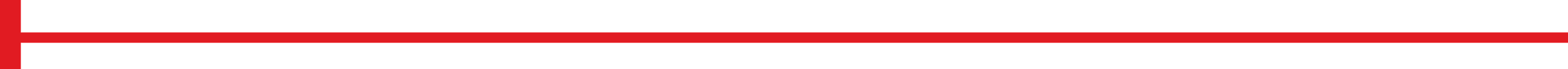